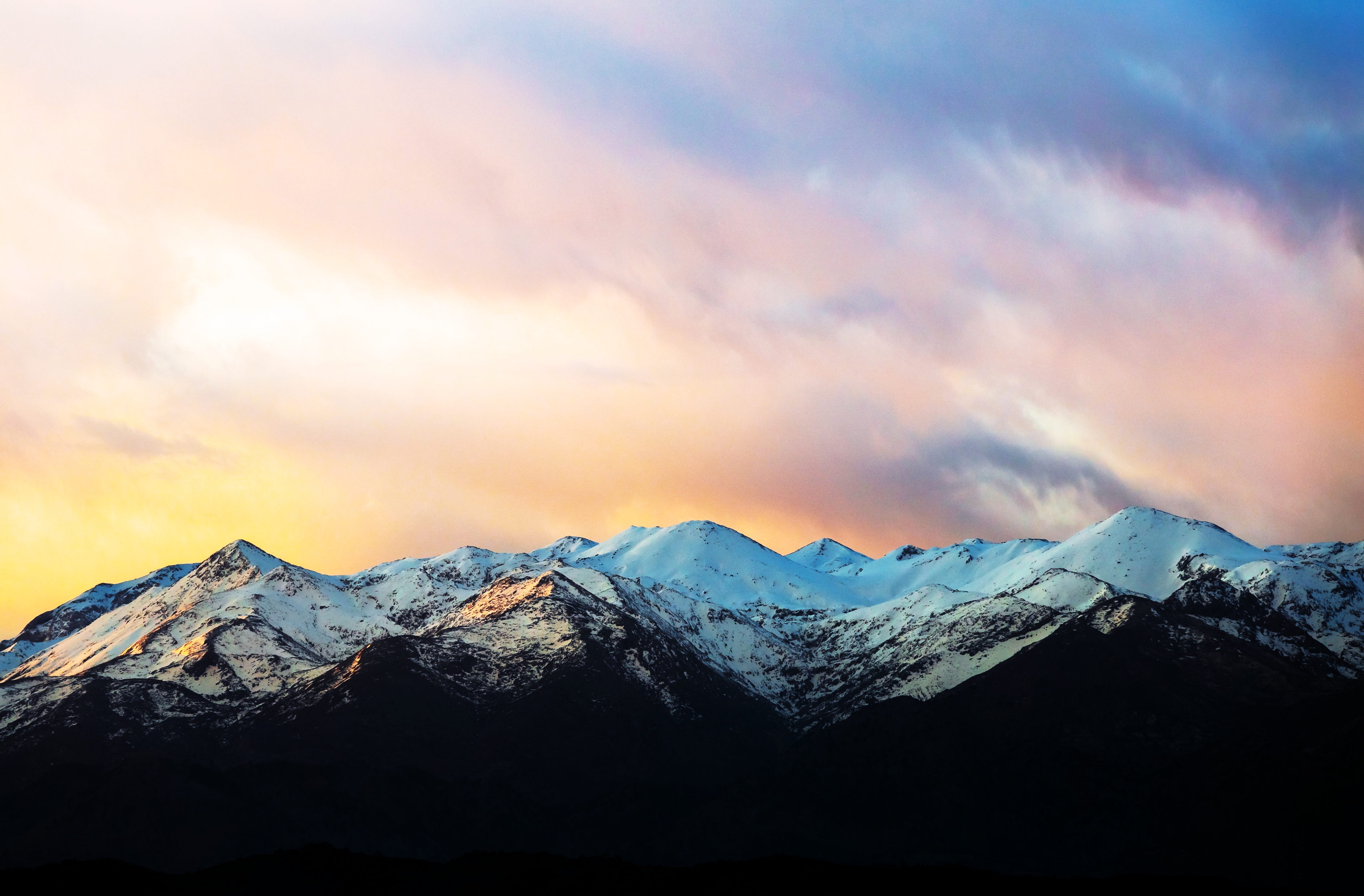 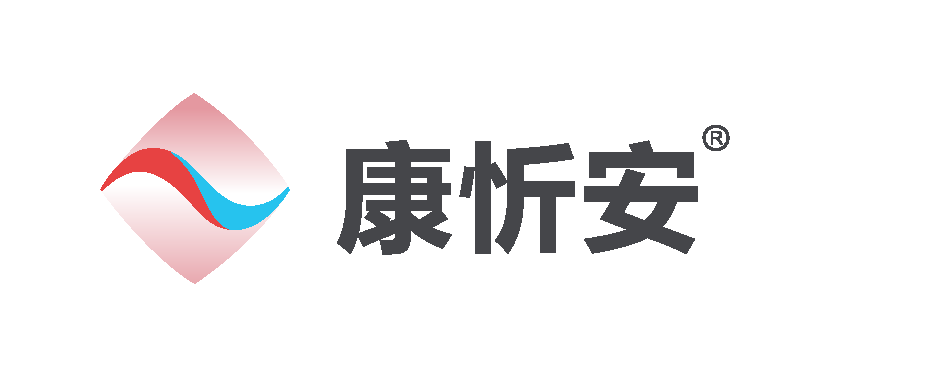 比索洛尔氨氯地平片
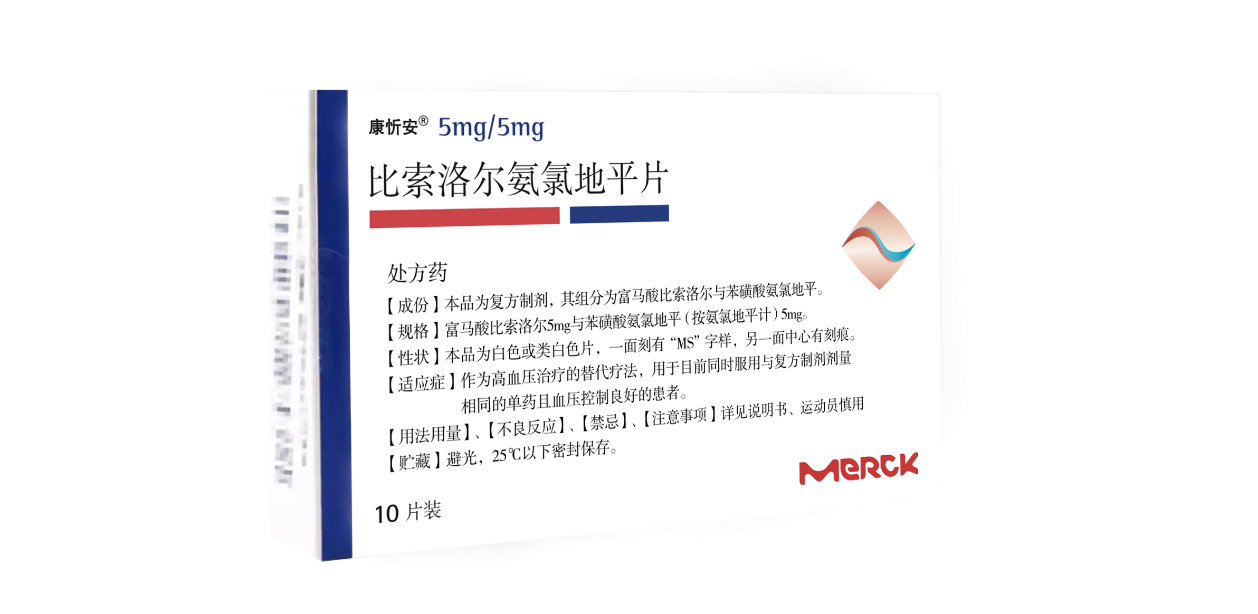 感谢专家评审！

默克雪兰诺有限公司
主要内容
安全性
公平性
经济性
创新性
有效性
药品
基本信息
药品关键价值信息
比索洛尔氨氯地平片目前唯一在中国上市的β受体阻滞剂+钙通道阻滞剂长效单片复方制剂，疗效和安全性良好，降低疾病负担和医保基金支出
提高依从性，进一步降低血压和心率
副作用相抵，安全性良好
创新专利和机制，确保疗效和安全性
独家创新专利解决化学不相容性，保障组合物的稳定性让β受体阻滞剂+钙通道阻滞剂长效单片复方制剂的上市成为可能
分子长效，半衰期长，平稳持久控制药效
三重机制，血压心率双重控制，提供心脏保护
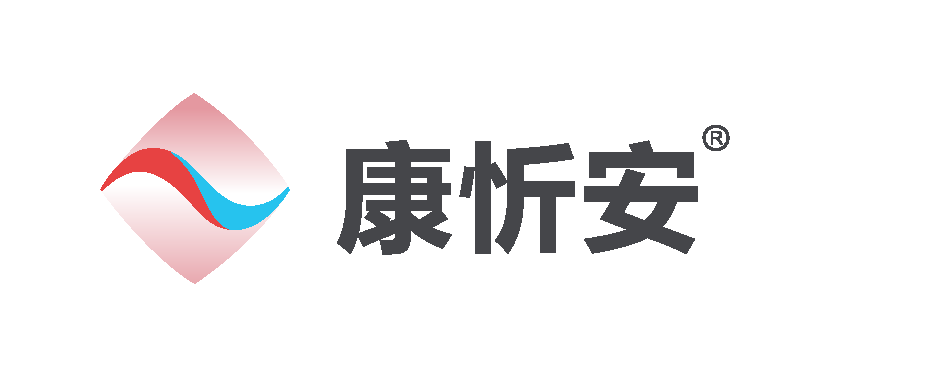 填补目录空白，易管理
极具成本效果优势，节省医保基金
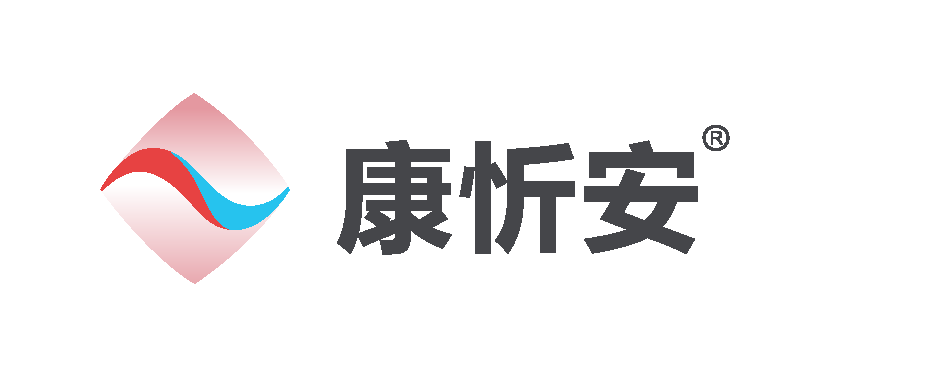 比索洛尔氨氯地平片填补医保目录中“β受体阻滞剂+钙通道阻滞剂长效单片复方制剂”的空白
人群范围明确清晰， 有利于临床的规范使用和管理
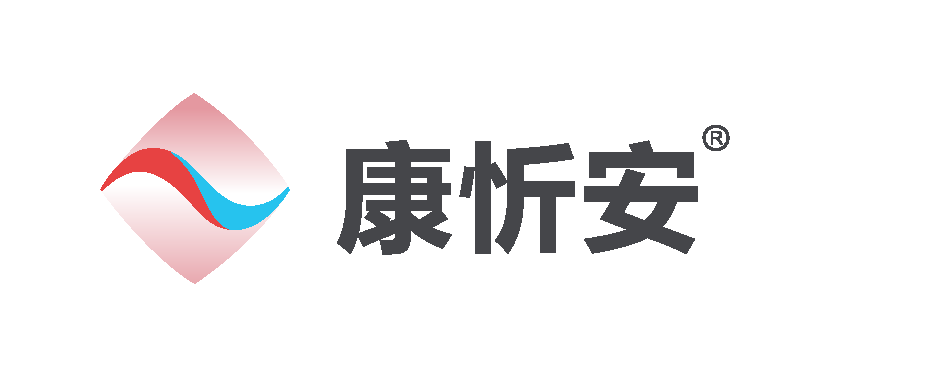 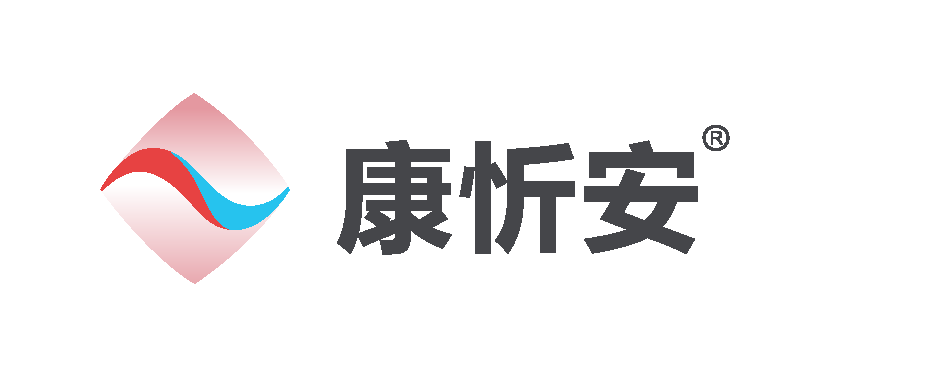 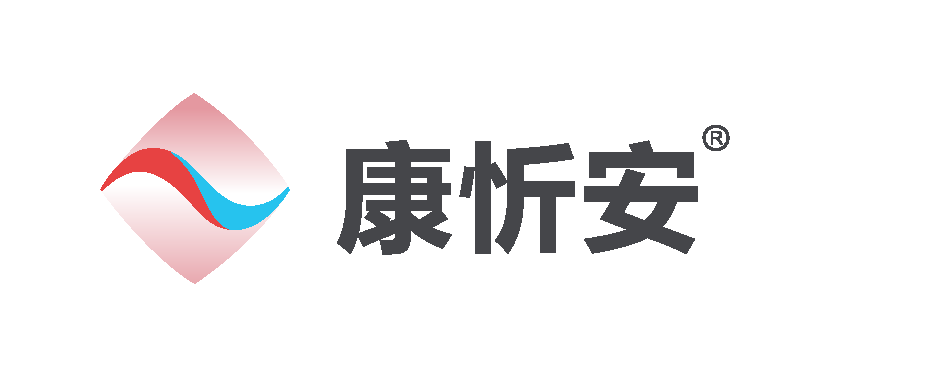 β受体阻滞剂+钙通道阻滞剂是指南推荐的联合方案，较其他联合方案显著降低主要心血管事件风险15%
真实世界研究显示，比索洛尔氨氯地平片明显提高患者依从性达98%，
    从而进一步降低患者收缩压16.6mmHg和心率6.4次/分
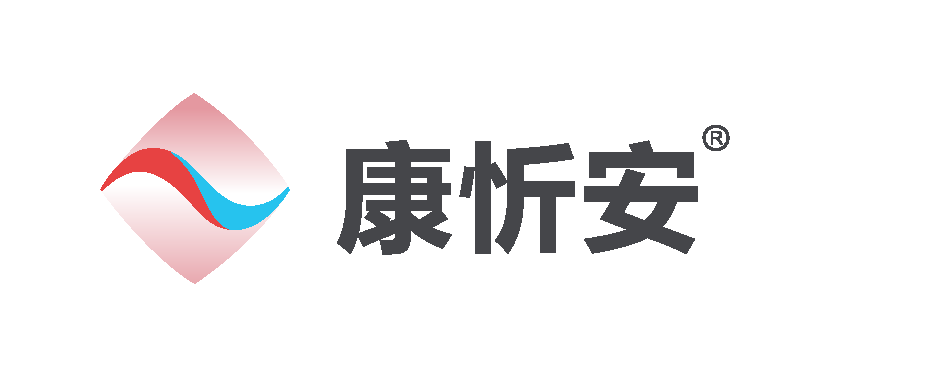 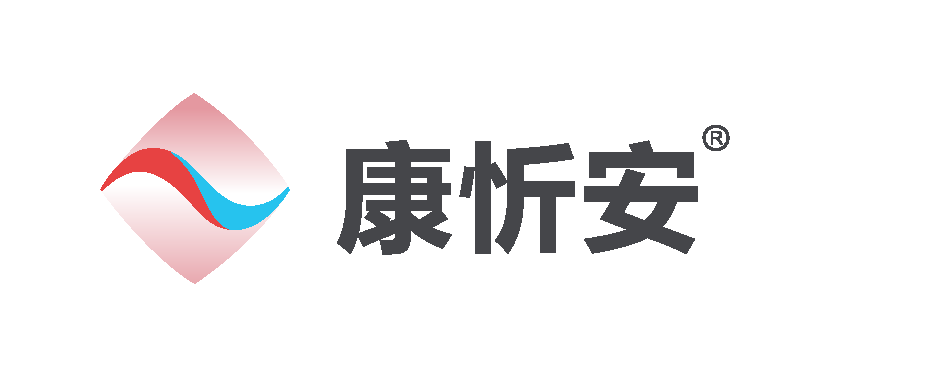 预算影响分析模型显示，如进入医保，三年（2023-2025）
可累计节约近1.4亿医保基金
减少心血管事件所致的疾病管理成本，使患者和社会长期获益极具成本效果优势
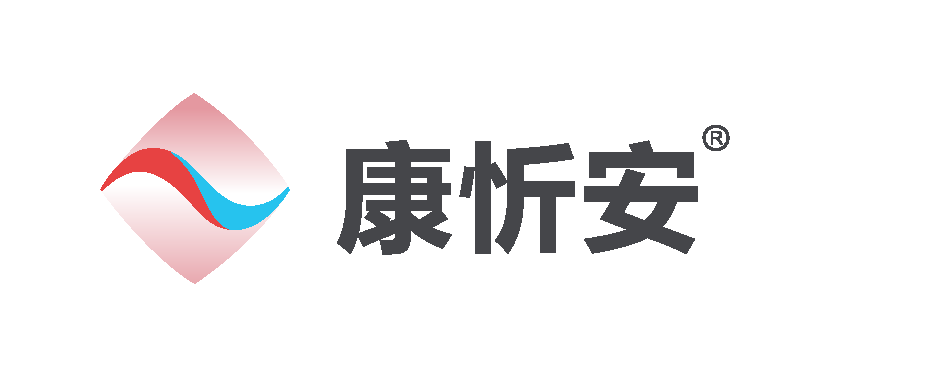 β受体阻滞剂+钙通道阻滞剂副作用相抵
比索洛尔氨氯地平片安全性良好，不良事件发生率仅为0.7%
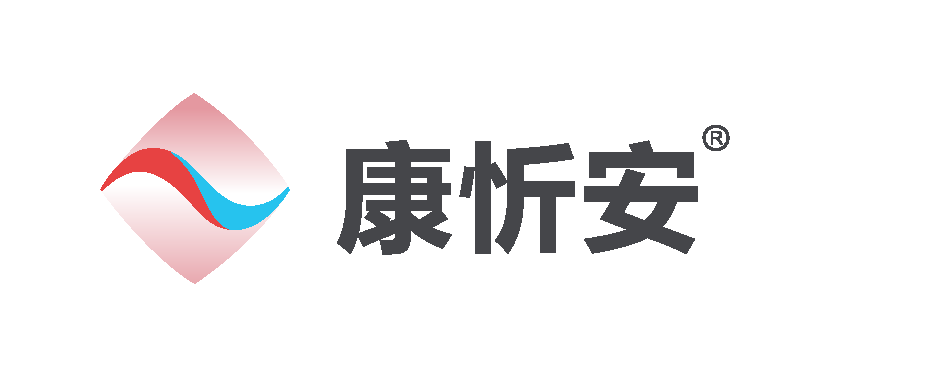 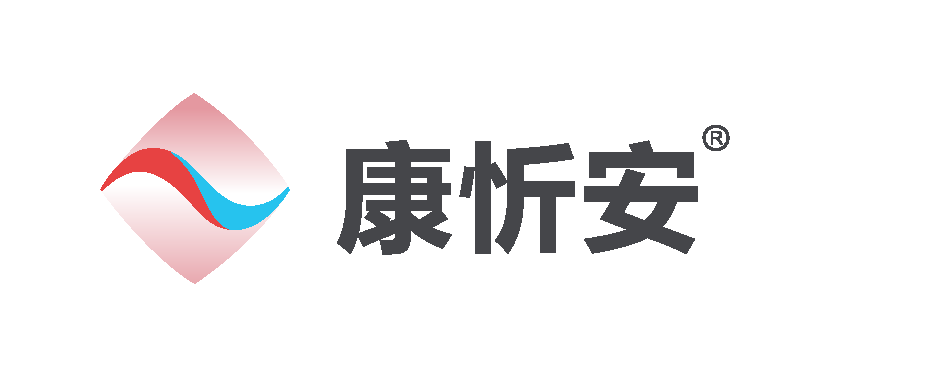 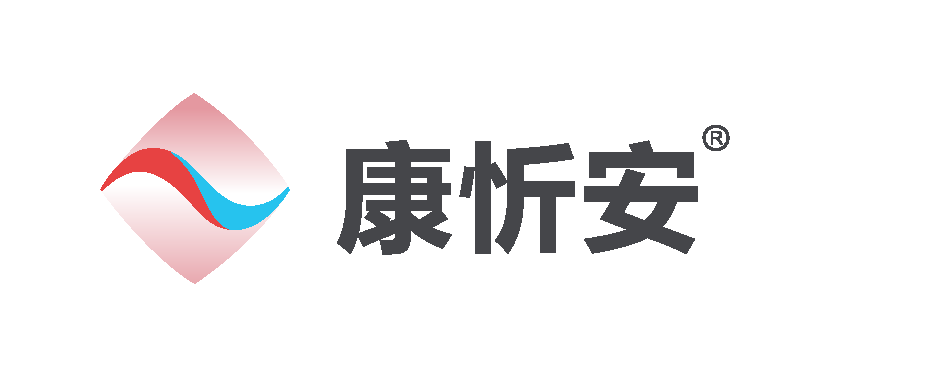 文献见后附幻灯片
药品基本信息
目前唯一在中国上市的β受体阻滞剂+钙通道阻滞剂长效单片复方制剂，独家专利产品
通用名称：比索洛尔氨氯地平片
适应症3
作为高血压治疗的替代疗法，用于目前同时服用与复方制剂剂量相同
的单药且血压控制良好的患者
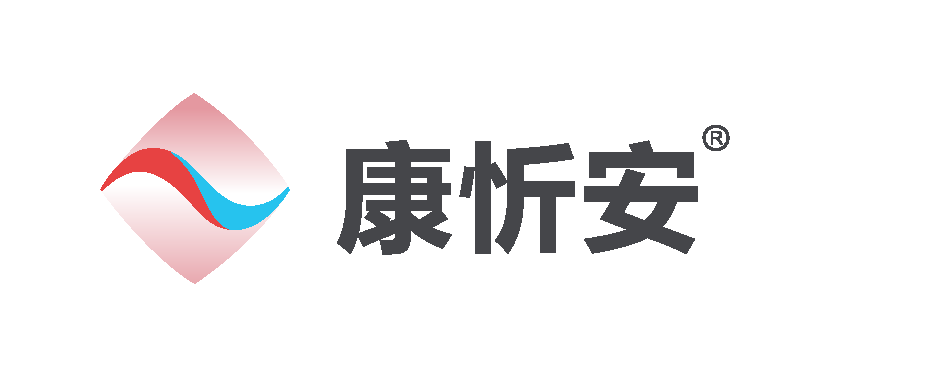 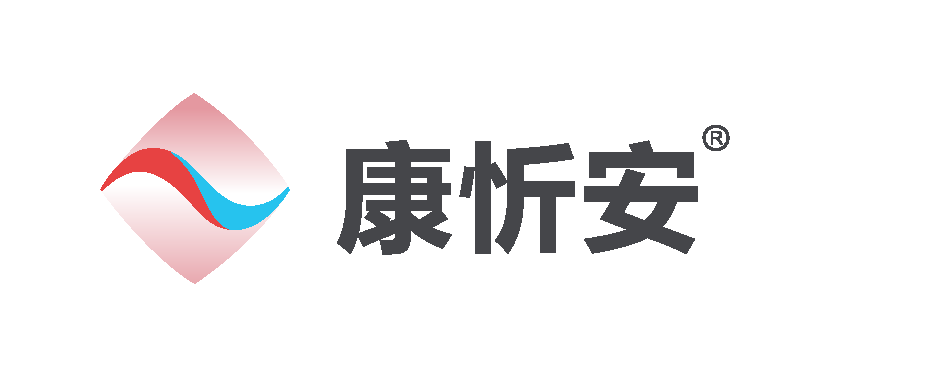 注册规格：富马酸比索洛尔5mg与苯磺酸氨氯地平
                  （按氨氯地平计）5mg
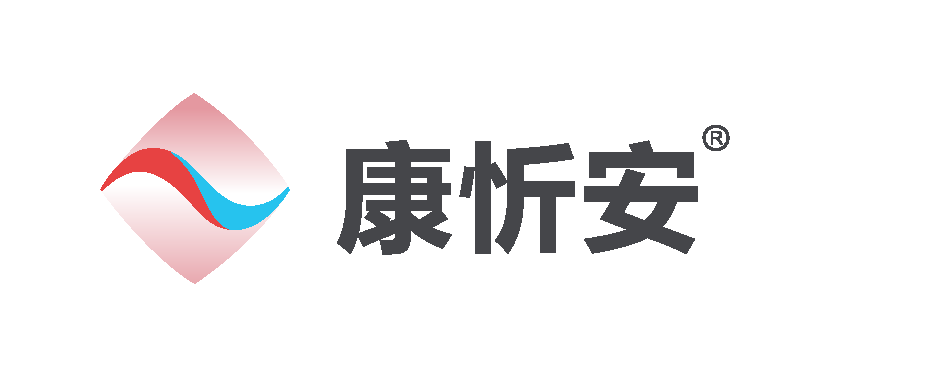 疾病基本情况4,5,6
高血压是我国最常见的心血管疾病。长期高血压可导致心、脑、
       肾等靶器官的功能或器质性损害
现我国高血压人数高达2.45亿，18岁以上成人高血压的知晓率、
       治疗率、控制率分别为51.6%, 45.8%, 16.8%。依从性差是导致
       控制率低的主要原因之一
健康中国2030规划纲要提出，到2030年实现高血压患者的知晓率
       和规范治疗率不低于65%和70%，高血压治疗率、控制率持续提高
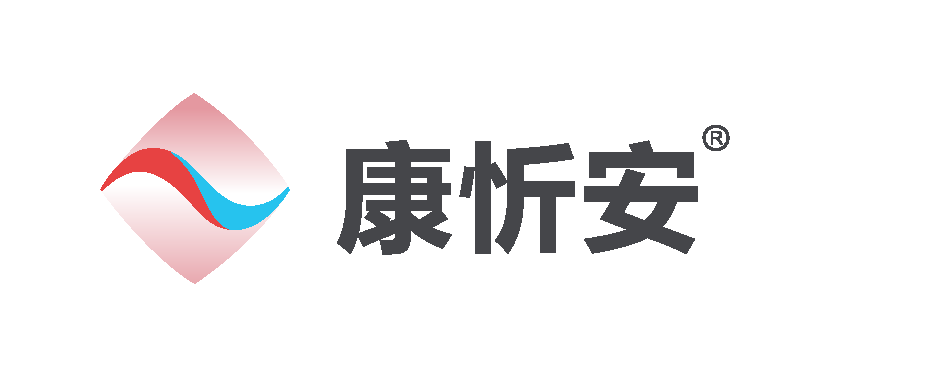 中国大陆首次上市时间：2021年5月
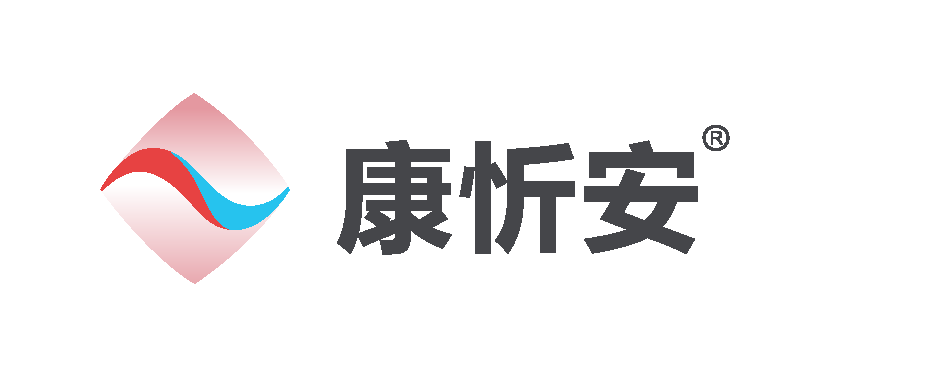 目前大陆地区同通用名药品的上市情况：独家
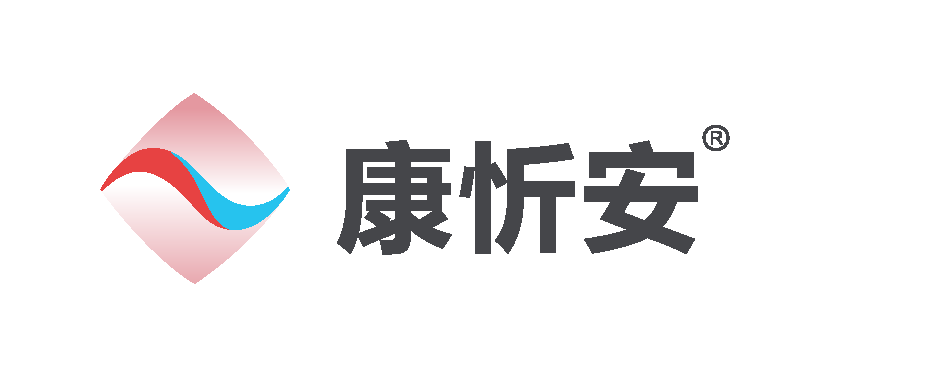 全球首个上市国家/地区：匈牙利
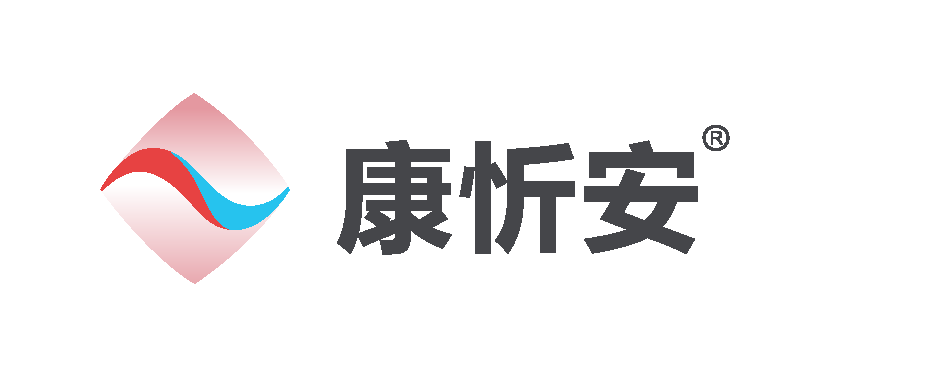 是否为OTC药品：否
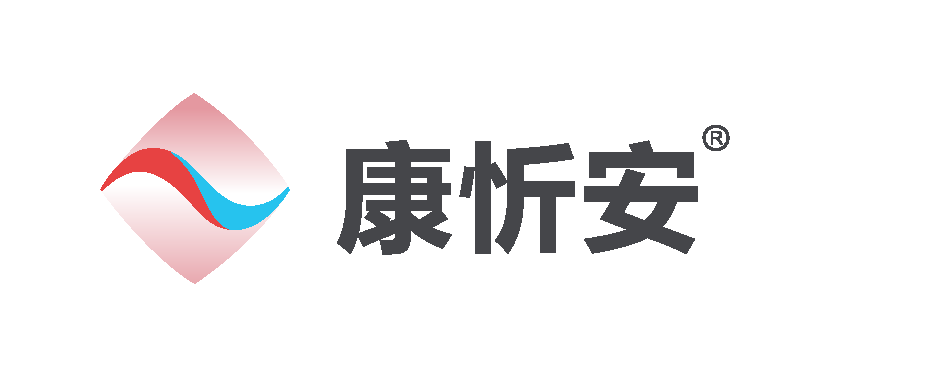 用法用量3
用量：每日推荐剂量为1片。严禁突然停药，因为这可能会导致
       临床状况短时恶化。尤其是有缺血性心脏病患者不得突然停药
用法：比索洛尔氨氯地平片应在早晨服用，与食物同服与否均可，整片服用勿嚼碎
其他详见说明书
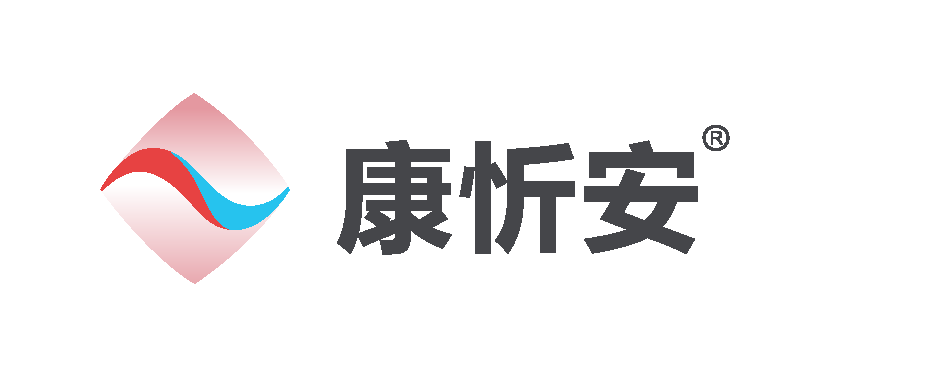 参照药品建议：比索洛尔5mg与氨氯地平5mg自由联合
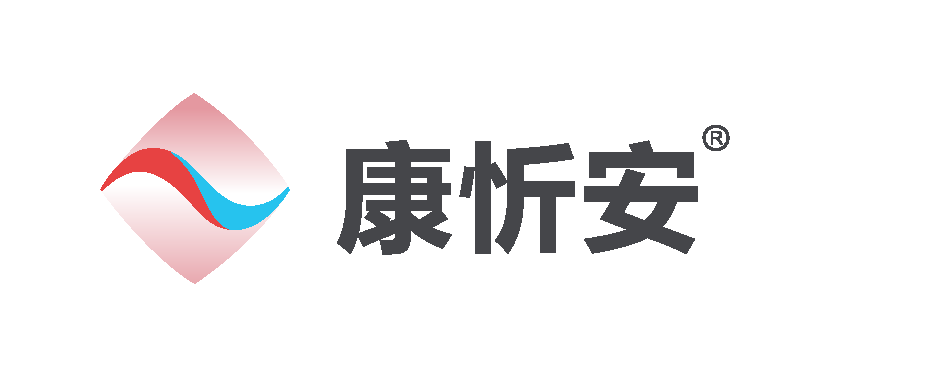 中国组合物发明专利号1： CN 102164585 B
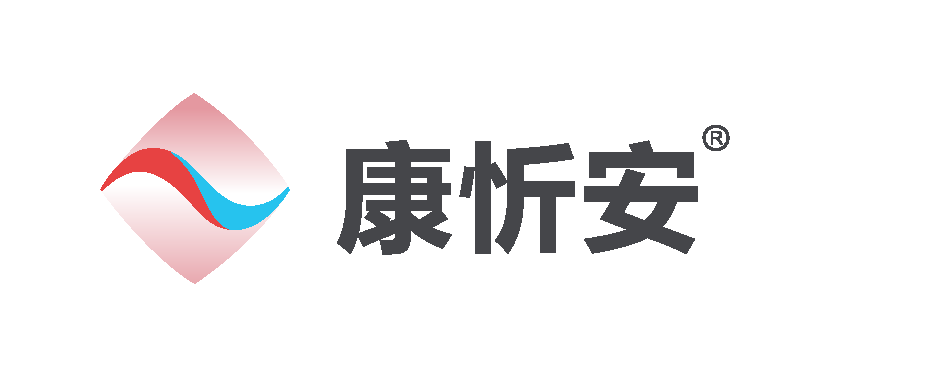 仿制药参比制剂2：是（第五十二批）
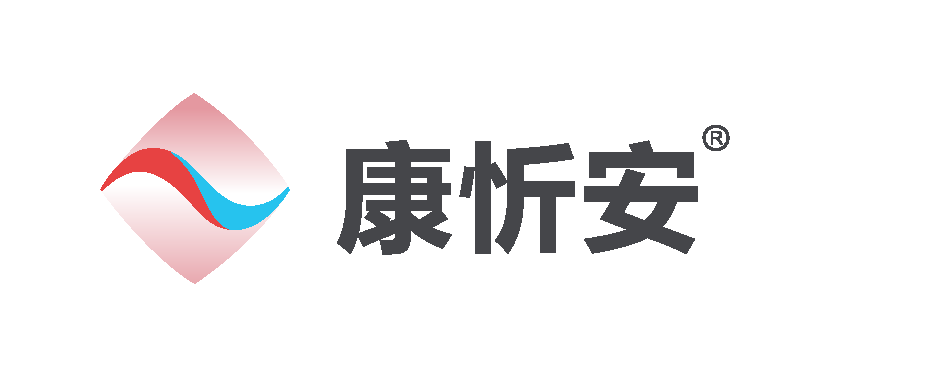 中华人民共和国国家知识产权局. (12) 发明专利. (10)授权公告号 CN 102164585 B. (45)授权公告日 2016.04.27.
仿制药参比制剂目录（第五十二批）. 国家药品监督管理局2022年第16号通告附件.
比索洛尔氨氯地平片说明书. 核准日期: 2021年5月11日.
4.   中国心血管健康与疾病报告编写组. 中国循环杂志,2022,37(06):553-578. 
5.   Peter Bramlage,et al.Current Medical Research and Opinion,2007:23(4):783-91.
6.   健康中国行动（2019-2030 年）.
创新性
独家创新专利解决化学不相容性，保障组合物的稳定性让β受体阻滞剂+钙通道阻滞剂长效单片复方制剂的上市成为可能
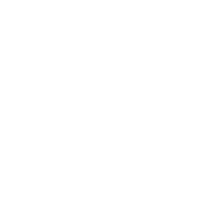 带来疗效
安全性优势1,2
比索洛尔氨氯地平片
 创新专利攻克难点1
制备工艺
存在难点
高比表面积赋形剂
独家专利配方避免两个活性成分接触
两个组分的化学不相容性
权威GMP*认证，实现质量稳定可控，确保药效足量发挥
相互反应
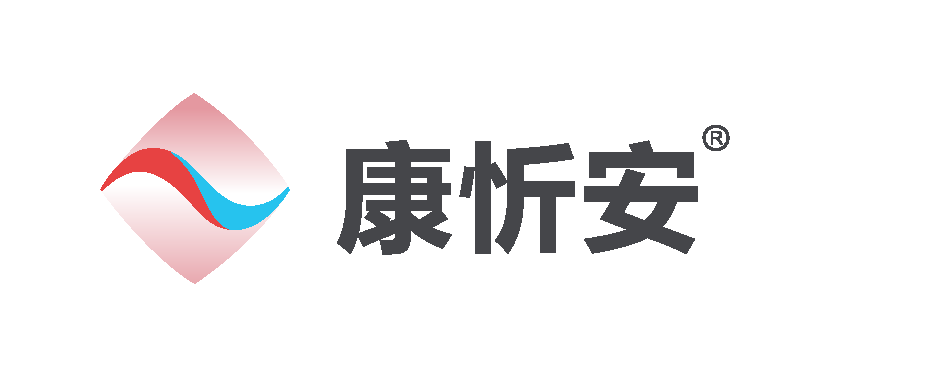 均质化直压工艺
工业化级水准实现粉体混合均一性，有效控制杂质
杂质＜0.5%，避免潜在副作用，提升安全性
降低药物有效成分
增加杂质产生
独特包材技术
维持储存过程较低的水分
提升依从性
降低患者服药负担
进一步降低血压和心率
苯磺酸氨氯地平
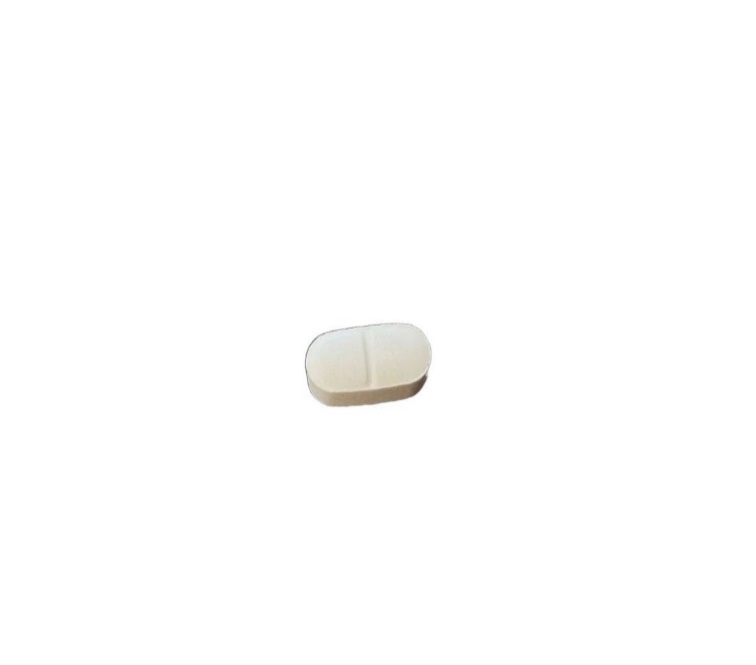 唯一β受体阻滞剂+钙通道阻滞剂
长效单片复方制剂
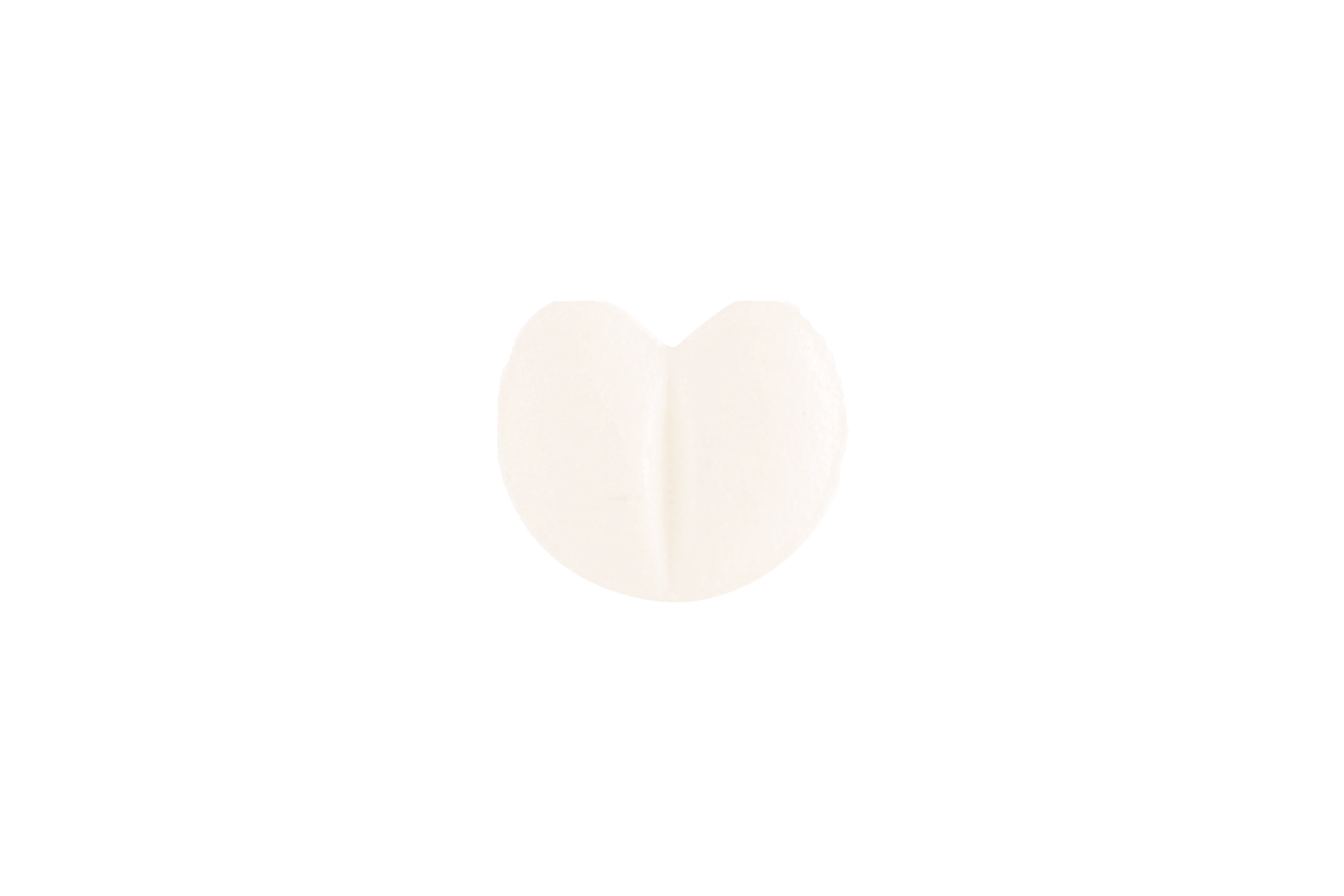 富马酸比索洛尔
*GMP：药品生产质量管理规范
中华人民共和国国家知识产权局. (12) 发明专利. (10)授权公告号 CN 102164585 B. (45)授权公告日 2016.04.27
Ulrike Hostalek, et al. Clin Pharmacol Drug Dev. 2017;6(1):9-18.
创新性
比索洛尔氨氯地平片：分子长效，半衰期长，平稳持久控制药效三重机制，血压心率双重控制，提供心脏保护
苯磺酸氨氯地平
富马酸比索洛尔
β受体阻滞剂
钙通道阻滞剂
降低血压
降低血压和心率
药物
半衰期为10-12小时
比索洛尔的效应可维持24小时1
半衰期为35-50小时
降压作用可持续24小时2
半衰期
肾素-血管紧张素-醛固酮系统
交感神经系统
外周动脉血管
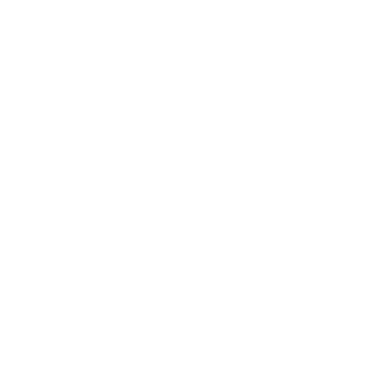 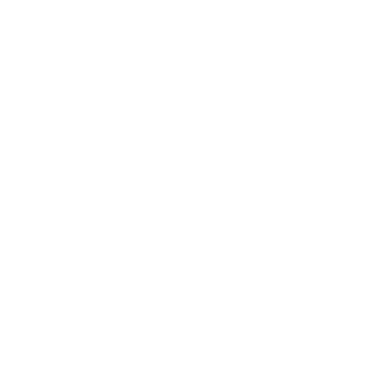 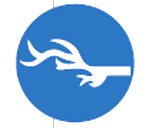 目标系统
疗效
特异性阻滞β1受体3,4
降低血浆肾素活性5
有力舒张外周动脉血管6
结果
提供心脏保护
富马酸比索洛尔片(康忻)说明书. 修订日期:2021年07月29日 20220602.
苯磺酸氨氯地平片(络活喜)说明书. 修改日期: 2020年12月30日.
Smith C, Teitler M. Cardiovasc Drugs Ther 1999;13:123-6.
4. Cruickshank JM. The modern role of Beta-blockers (BBs) in cardiovascular medicine. Shelton, CT: People's Medical Publishing House; USA, 2010.   
5.  Sun N, et al. Hypertens Res 2000;23:537-40.
6.   Murdoch D, Heel RC. Drugs 1991;41:478-505.
有效性
β受体阻滞剂+钙通道阻滞剂是指南推荐的联合方案，较其他联合方案显著降低中国高血压患者主要心血管事件风险15%
最新版中国高血压防治指南推荐：
β受体阻滞剂+钙通道阻滞剂是高血压患者的优选联合治疗方案1
2022欧洲高血压年会发布的中国真实世界研究报告显示：
β受体阻滞剂+钙通道阻滞剂较其他联合降压方案，显著降低主要心血管事件、非致死性卒中、及非致死性心衰风险2
药物治疗选择
血压≥160/100mmHg，
或高于目标血压20/10mmHg，
或高危/极高危患者
血压<160/100mmHg，
或高于目标血压<20/10mmHg，
或低/中危患者
15%
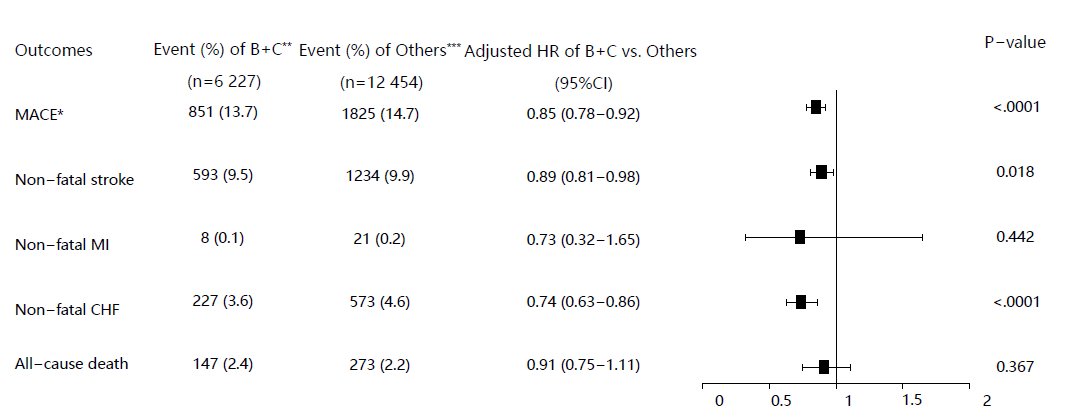 联合起始治疗
单药起始治疗
C
A
D
B
第一步
C+B
C+A
A+D
C+D
F
C+B
C+A
A+D
C+D
F
C+A+D
C+A+B
第二步
C+A+D
C+A+B
可再加其他降压药
第三步
支持β受体阻滞剂
+钙通道阻滞剂
支持其他方案
A: ACEI或ARB        B: β受体阻滞剂       C: 二氢吡啶类钙通道阻滞剂
D: 噻嗪类利尿剂      F:固定复方制剂
该项回顾性研究旨在比较中国新诊断高血压患者起始β受体阻滞剂+钙通道阻滞剂治疗较其他联合方案的心血管事件结局。
共纳入2012.1.1 - 2016.12.31期间区域电子数据库中接受2018年中国高血压指南推荐的起始联合方案治疗的所有新诊断
高血压患者。经倾向性匹配得分后，β受体阻滞剂+钙通道阻滞剂组共纳入6,227例患者，其他联合方案组共12,454例患者。
中国高血压防治指南修订委员会. 中国心血管杂志,2019,24(01):24-56.
Qinghui Guo MD, PhD, et al. Presented at 2022 ESH. Poster. Tracking Code = [ESH22-ABS-4327-195-120439-20211221151136]
有效性
比索洛尔氨氯地平片明显提高患者依从性达98.1%，从而进一步降低患者收缩压16.6mmHg和心率6.4次/分
最新版中国高血压防治指南推荐1：
大型真实世界研究报告显示：
与报道的服用2个单药的依从性70%相比，
比索洛尔氨氯地平片依从性良好率高达98.1%2
比索洛尔氨氯地平片较自由联合，
进一步降低患者血压及心率3
16.6
mmHg
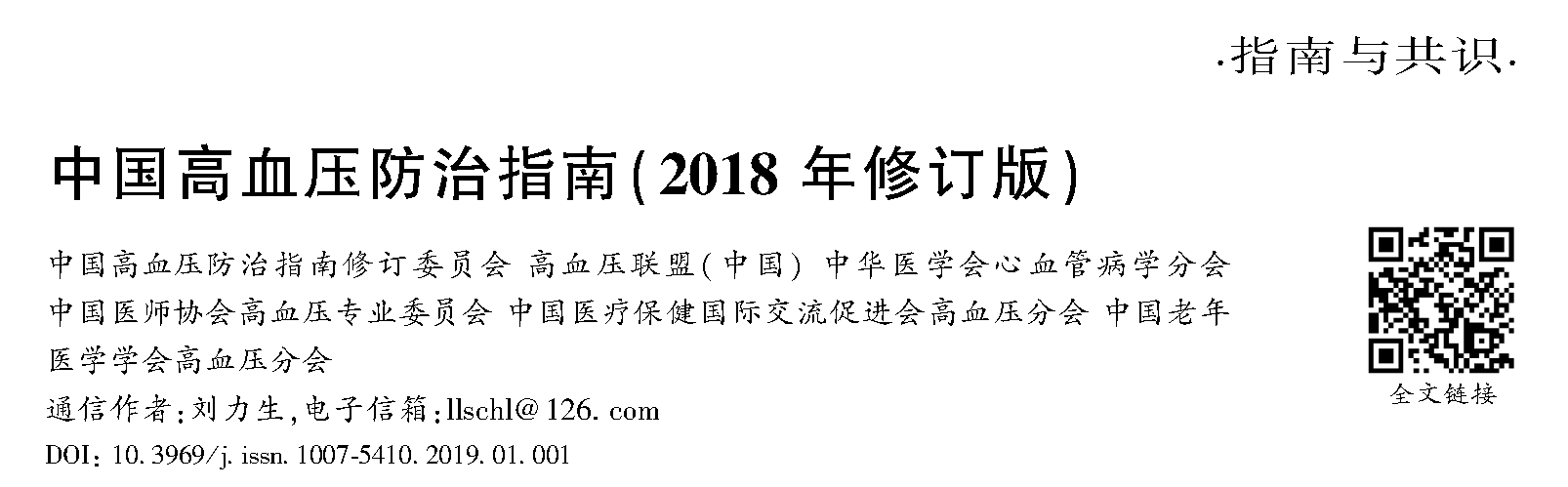 6.4*
bpm
147.3±15
9.5
mmHg
130.9±10
87.9±10
79.1±7
75±10
68.6±10
与随机组方的降压联合治疗相比，
单片复方制剂（SPC）优点是：

使用方便，可改善治疗的依从性及疗效，是联合治疗的新趋势
*数据根据文献数据直接计算所得：6个月-基线
一项非干预性、多中心队列研究纳入超过1万名年龄＞18岁高血压患者，患者至少在入组前4周由比索洛尔和氨氯地平的自由剂量组合转换为固定剂量组合。依从性根据每次就诊时使用的药片与配给的药片的比率（%）进行评估。在基线、3个月和6个月时测定血压和关键实验室值，评估比索洛尔和氨氯地平固定剂量组合对患者依从性以及血压的控制情况3。
中国高血压防治指南修订委员会. 中国心血管杂志,2019,24(01):24-56.
Ulrike Hostalek, et al. Clin Pharmacol Drug Dev. 2017;6(1):9-18. 
Ulrike Hostalek, et al. Cardiol Ther. 2015 Dec;4(2):179-90.
安全性
β受体阻滞剂+钙通道阻滞剂副作用相抵，真实世界研究显示，比索洛尔氨氯地平片安全性良好，不良事件发生率仅为0.7%
最新版中国高血压防治指南推荐1：
β受体阻滞剂+钙通道阻滞剂副作用相互抵消，安全性良好1
大型真实世界研究报告显示：
比索洛尔氨氯地平片治疗高血压患者的不良事件发生率仅为0.7%2 ，
各主要不良反应发生率均低于说明书中单药使用的不良反应发生率2, 3
β受体阻滞剂
钙通道阻滞剂
氨氯地平
比索洛尔
比索洛尔氨氯地平片
不良反应
大型真实世界研究中常见不良事件2
单药使用不良反应发生率3
舒张外周血管
收缩外周血管
参考不良反应发生率
增加心率
减慢心率
一项非干预性、多中心队列研究纳入超过1万名年龄＞18岁高血压患者，患者至少在入组前4周由比索洛尔和氨氯地平的自由剂量组合转换为固定剂量组合。依从性根据每次就诊时使用的药片与配给的药片的比率（%）进行评估。在基线、3个月和6个月时测定血压和关键实验室值，评估比索洛尔和氨氯地平固定剂量组合对患者依从性以及血压的控制情况2。
中国高血压防治指南修订委员会, 等. 中国心血管杂志,2019,24 (1): 24-56.
Ulrike Hostalek, et al. Cardiol Ther. 2015 Dec;4(2):179-90.
比索洛尔氨氯地平片说明书. 核准日期: 2021年5月11日.
[Speaker Notes: *按照国家医学科学组织委员会（CIOMS）推荐，0.7%属于偶见不良事件发生率10532]
公平性
比索洛尔氨氯地平片填补医保目录中“β受体阻滞剂+钙通道阻滞剂长效单片复方制剂”的空白
β受体阻滞剂+钙通道阻滞剂带来血压和心率的双重控制，
降低主要心血管事件风险1，尤其适用于：
最新版中国高血压防治指南推荐的优选联合治疗方案中，
医保目录已纳入的长效单片复方制剂包括11：
C+A
9种
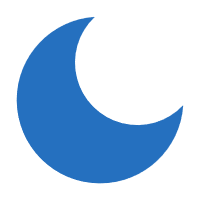 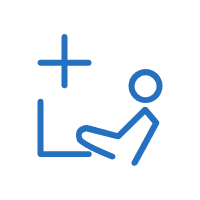 高血压合并高交感2-5  
占我国高血压人群的38.2%3
A+D
9种
B+C
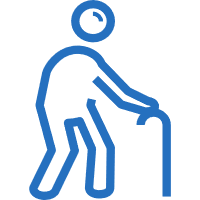 0种
高血压合并冠心病2,6-9
占我国高血压人群的14.1%10
A：ACEI或ARB   B：β受体阻滞剂   C：二氢吡啶类钙通道阻滞剂   D：噻嗪类利尿剂
比索洛尔氨氯地平片人群范围明确清晰，有利于临床的规范使用和管理，方便医保审核和基金监管
Qinghui Guo MD, PhD, et al. Presented at 2022 ESH. Poster. Tracking Code = [ESH22-ABS-4327-195-120439-20211221151136]
中国高血压防治指南修订委员会, 等. 中国心血管杂志,2019,24 (1):24-56.
高血压心率管理多学科共识组.  中国医学前沿杂志（电子版）. 2021,13(4):38-48.
Palatini P, et al. J Hypertens. 2016;34(5):813-21.
中国医师协会高血压专业委员会.中国医学前沿杂志. 2019;11(4):29-40.
Unger T, et al.J Hypertens. 2020 Jun;38(6):982-1004. 
稳定性冠心病诊断与治疗指南. 中华心血管病杂志, 2018(9):680-694.
赵连友,等. 中华高血压杂志, 2020,28(02):116-123.
9.     Paul K Whelton, et al. Circulation. 2018 Oct 23;138(17):e426-e483.
10.   Wang J, et al.Int J Med Sci. 2017 Feb 23;14(3):201-212. 
11.   http://www.nhsa.gov.cn/art/2020/12/28/art_37_4220.html